Борис Акунин
Виртуальная выставка
Книги в электронном формате
[Speaker Notes: Бориис Акунин]
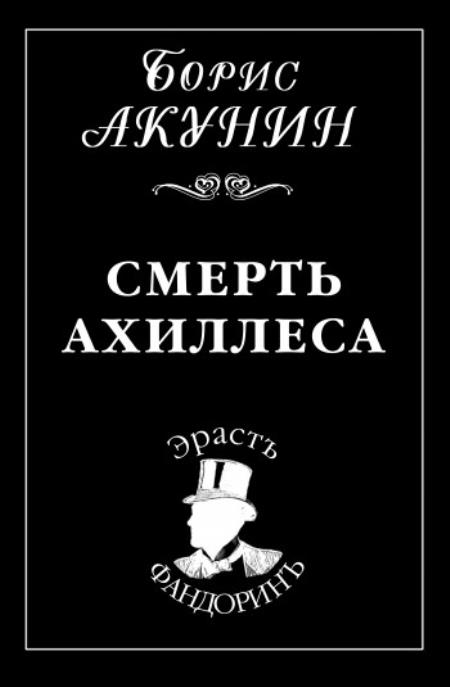 Роман Бориса Акунина «Смерть Ахиллеса» – это добротный детектив, приятный для не обременяющего мозг чтения и не раздражающий, в отличие от большинства его современных собратьев, глупостью или пошлостью.
В этой книге описывается расследование обстоятельств смерти всенародного любимца, генерала Соболева, сыщиком Эрастом Фандориным, а также приводится развернутая история превращения мальчика Ахимаса в закоренелого негодяя…
«Азазель» – первый роман из серии о необыкновенном сыщике Эрасте Фандорине. Ему всего двадцать лет, но он удачлив, бесстрашен, благороден и привлекателен. Юный Эраст Петрович служит в полицейском управлении, по долгу службы и по велению сердца расследует крайне запутанное дело.
1877 год, Российская империя участвует в жесточайшей русско-турецкой войне. Юная девушка Варвара Суворова, петербургская красавица передовых взглядов и почти нигилистка, отправляется в зону боевых действий к жениху. Началось путешествие как веселое приключение, а затем Варвара вдруг остается одна в сомнительной придорожной корчме, и случайные попутчики даже играют на нее в карты…
15 марта 1878 года на рю де Гренель в Париже совершено страшное убийство. Убит лорд Литтлби и девять его слуг. Преступник не взял из дома ничего, кроме статуэтки бога Шивы и цветного платка. Расследование приводит комиссара полиции Гоша на роскошный корабль «Левиафан», плывущий в Калькутту. Убийца на корабле, но кто это? Среди подозреваемых, каждый из которых прячет свою тайну, английский аристократ, офицер Японской армии, беременная жена швейцарского банковского служащего и молодой русский дипломат с седыми висками…
В Москве орудует шайка мошенников «Пиковый Валет». Они нахальны, изобретательны и уверены в своей безнаказанности. Они проворачивают чрезвычайно дерзкие аферы и бесследно исчезают с места преступления. Но за дело берется разоблачитель заговоров, мастер по тайным расследованиям, кавалер Орденов Хризантем, специалист по ведению деликатных и тайных дел Эраст Петрович Фандорин.
В Москве происходят неслыханные события – полиция обнаруживает одну за другой женщин с перерезанным горлом. У всех жертв отсутствуют признаки полового насилия, зато извлечены внутренние органы и аккуратно разложены на месте преступления, образуя некую «декорацию», как ее называет сам преступник. На лице или шее каждой убитой красуется кровавый отпечаток поцелуя – почерк лондонского Джека-Потрошителя. Неужели серийный убийца перебрался в Москву? Найти ответ на этот вопрос предстоит, конечно же, чиновнику по особым поручениям Эрасту Петровичу Фандорину.
В Москве открывается клуб «Любовников Смерти» – сообщество, члены которого один за другим добровольно сводят счеты с жизнью. Участники клуба уверены, что земная жизнь – посланное им наказание. Но хотя мучение это временное, его нельзя прерывать самовольно, не увидев знак, поданный Смертью. Каждый из них с нетерпением ожидает этого знамения, а, встретив его, немедленно кончает с собой, оставив предсмертную стихотворную записку.
Памяти XIX столетия, когда литература была великой, вера в прогресс безграничной, а преступления совершались и раскрывались с изяществом и вкусом.
Действие первого тома происходит в 1905 году. На фоне русско-японской войны и предреволюционной смуты в Росиии весьма успешно работает сеть японских агентов. На пути у них встает опытный, умудренный годами Эраст Петрович Фандорин.
Последний раз мы встречались с Эрастом Петровичем Фандориным, когда он применял свой дедуктивный метод в борьбе с японской преступностью. Об этом был роман «Алмазная колесница» и рассказ «Сигумо», который перекочевал в «Нефритовые четки» из «Кладбищенских историй». Все остальные тексты здесь новые. Их география значительно расширилась: действие рассказов и повестей переносится из Москвы в Сибирь, из Англии в Америку. И даже – в Рио-де-Жанейро. Конечно, на особом положении Москва – с ее колоритной бандитской жизнью, двуличными аристократами и прочими плутократами: в общем та самая «Россия», которую, как оказывается, не так уж и жалко потерять.
Действие этого романа происходит в 1896 году, накануне коронации императора Николая II. Похищен Михаил, четырёхлетний сын великого князя Георгия Александровича. Похититель, называющий себя «доктор Линд», требует бриллиант «граф Орлов», которым украшен императорский скипетр, в обмен на принца. Если сделка не состоится, ребёнок будет возвращён родителям по частям. Но без скипетра не может состояться коронация. Эраст Петрович Фандорин берётся спасти честь монархии.
Книги Бориса Акунина 
в электронном формате  Вы можете прочитать в Межпоселенческой центральной библиотеке по адресу:
с.Большая Глушица, ул.Советская, д.63.

Часы работы:
Ежедневно с 9-00 до 17-00
Перерыв: с 13-00 до 14-00
ВЫХОДНОЙ: СУББОТА
Составитель и компьютерная верстка: Т.М.Жирова, 2017 г.